Percent Composition With Hydrates & Empirical Formulas
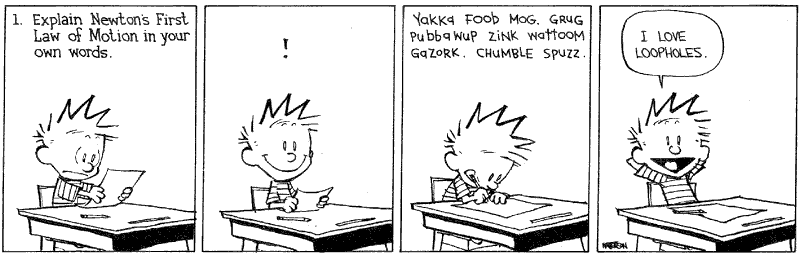 HW – Ques. 7.4
Calculate the percent composition to the nearest whole number of each of the following compounds.
CO
ZnSiO3
H3PO4
Ca(NO3)2
What is a Hydrate?
Water included in the crystal
	(crystallized compounds containing water)
Heating removes the water


			   methane hydrate
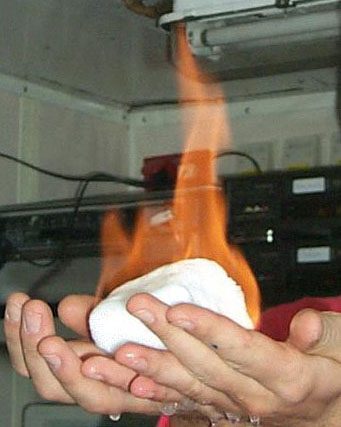 Hydrates
CuSO4 · 5H2O = copper (II) sulfate pentahydrate



CuSO4 · 5H2O
water loosely attached
heat
CuSO4
Anhydrate – no water (white)
Hydrate (blue)
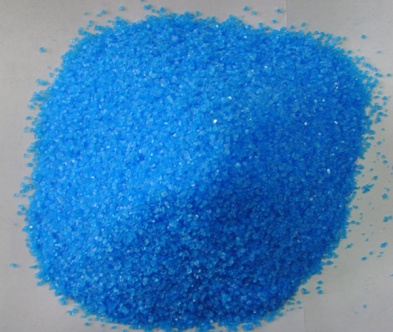 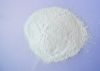 Finding % Water In Hydrates
CuSO4 · 5H2O
Step 1:
Cu 
S    
O
			      160
H
O
			        90
160
+90
250
Step 2:
1 X 64 = 64
1 X 32 = 32
Step 3:
4 X 16 = 64
Find % H2O
10 X 1 = 10
90 
250
= 36%
X 100%
5 X 16 = 80
Finding % Water In Hydrates
Na2CO3 · 10 H2O
Step 1:
Na
C
O
			      106
H
O
			       180
106
+180
  286
Step 2:
2 X 23 = 46
1 X 12 = 12
Step 3:
3 X 16 = 48
Find % H2O
20 X 1 = 20
180 
286
= 63%
X 100%
10 X 16 = 160
Empirical Formula
The lowest whole number ratio
Empirical Formula
HO
CH4
CH2O
CH
H2O
Molecular Formula
H2O2
C2H8
C6H12O6
C6H6
H2O
Finding Empirical Formulas
Reverse of determining % composition
Divide the percent of each element by the atomic mass of the element (g/mol)
Assume 100g  % is changed to grams
If mole ratio (answers) can not be converted to whole numbers easily, divide each by the smallest number answer
If answer is still not in whole numbers, multiply the answers by 2, 3, 4, … until you get whole numbers
Find the Empirical Formula
A compound of C, H, & O has the following composition by mass:
		C - 48.64%,  H - 8.16%,  O - 43.20%
Step 1:
1 mol C   
 12.011 g C
x
= 4.050 mol C
48.64 g C
1 mol H 
1.007 g H
8.16 g H
= 8.103 mol H
x
1 mol O   
15.999 g O
43.20 g O
x
= 2.700 mol O
Step 2:
C?H?O?
C			H		O


C1.5H3O1    

Step 3:
Multiply by 2, 3, 4, … until whole # reached

Answer:  C3H6O2
2.700
2.700
8.103
2.700
4.050
2.700
Find the Empirical Formula
C – 62.1%,  H – 13.8%,  N – 24.1%
1 mol C 
 12 g C
62.1 g C
= 5.175 mol C
x
1 mol H 
  1 g H
13.8 g H
x
= 13.8 mol H
1 mol N
 14 g N
24.1 g N
= 1.72 mol N
x
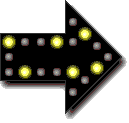 5.175
1.72
13.8
1.72
1.72
1.72
C    		H		N
C3H8N